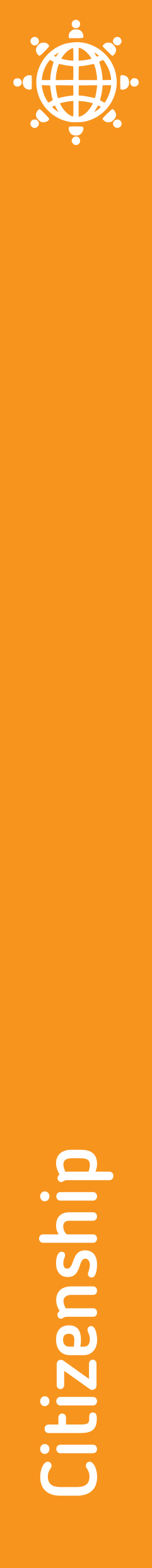 Ποιος είναι ο ρόλος μου και τι μπορώ να κάνω; > Αγωγή του πολίτη > Meme με νόημα
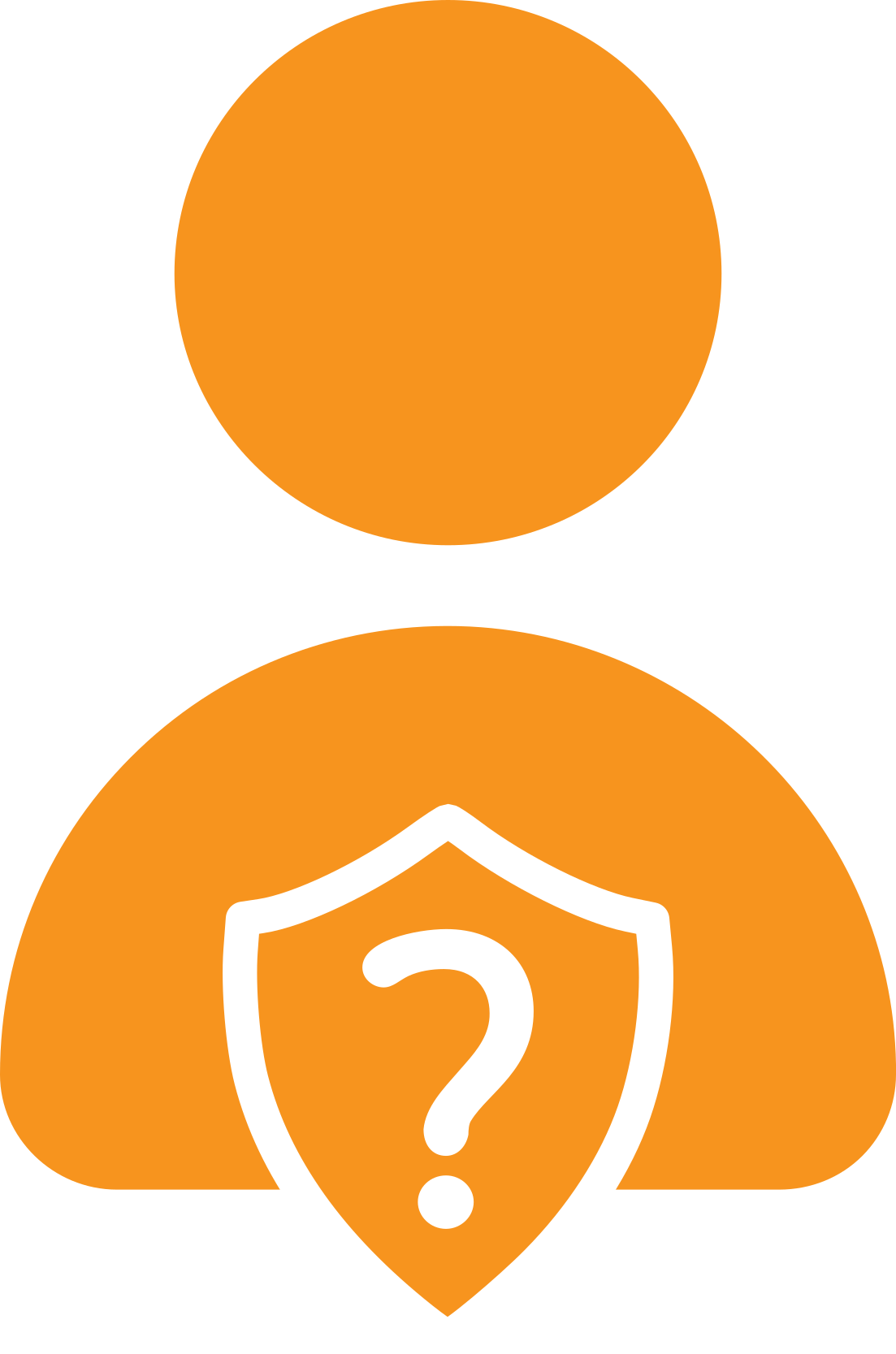 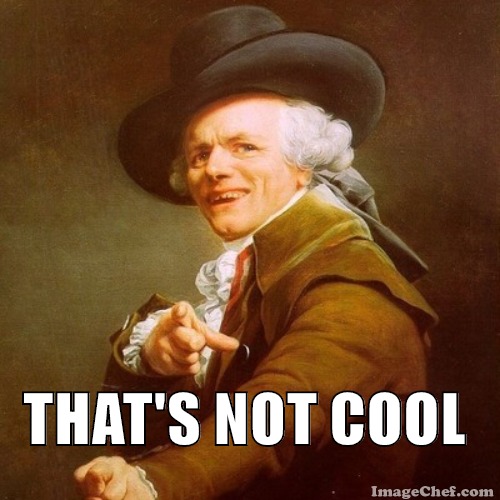 Meme με νόημα
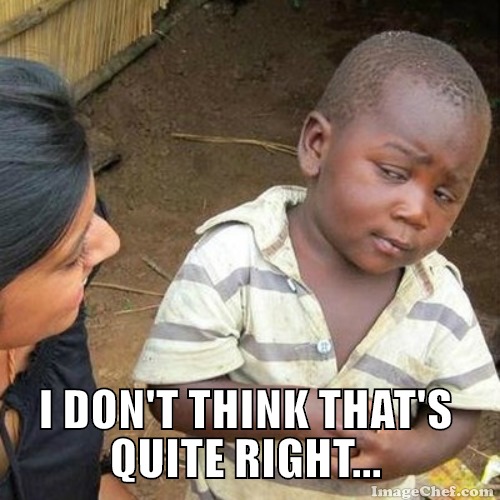 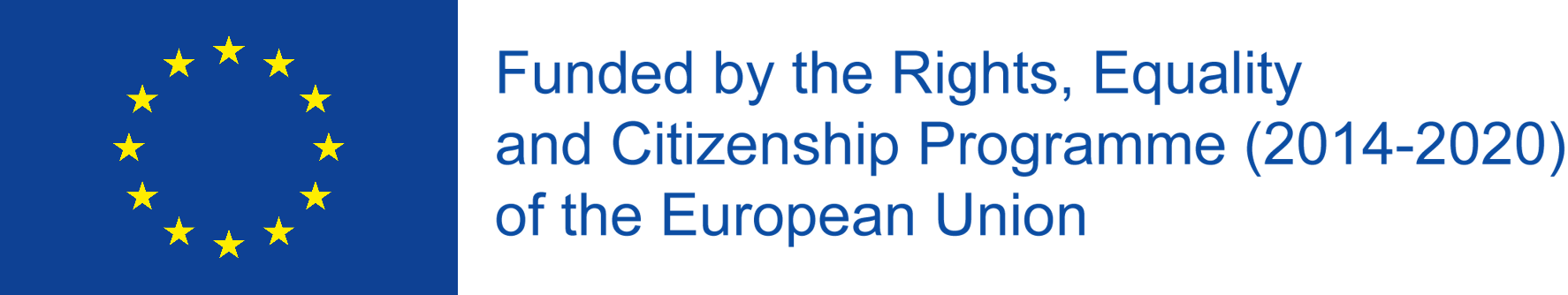 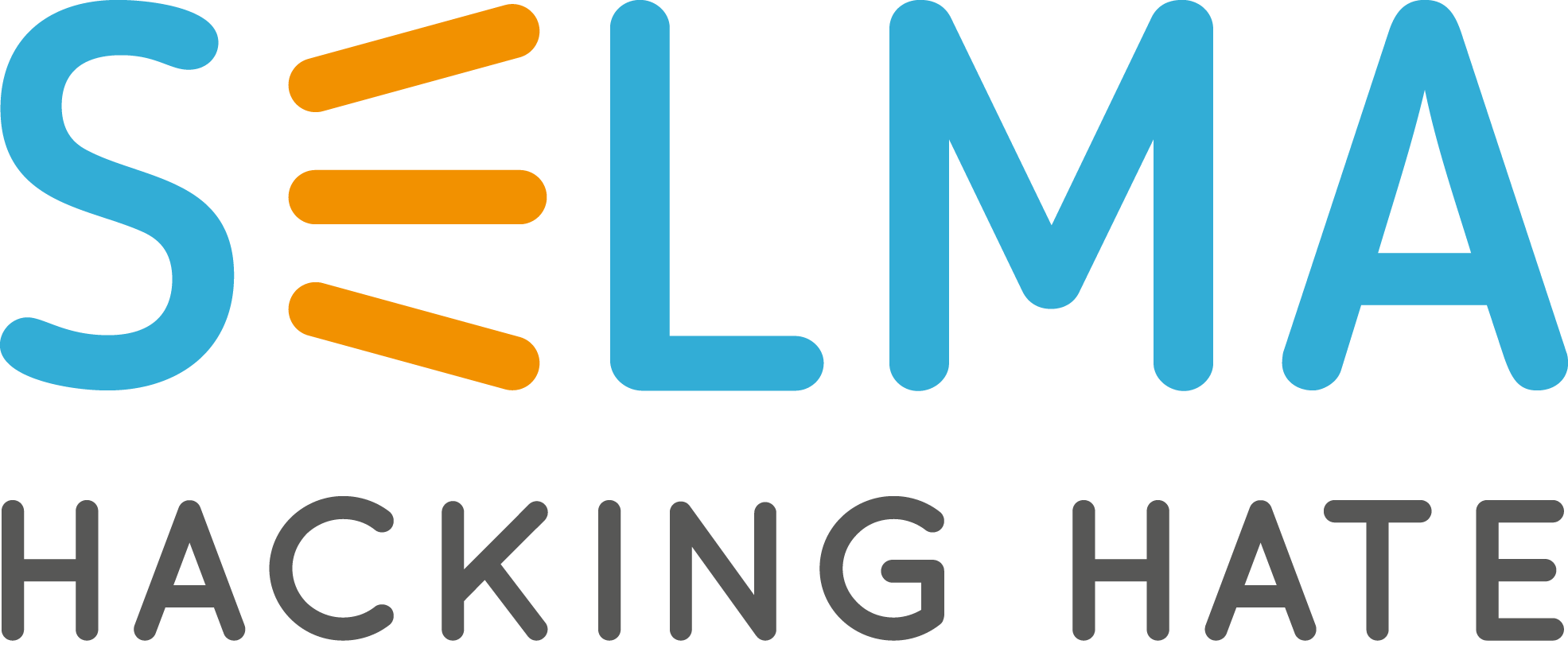 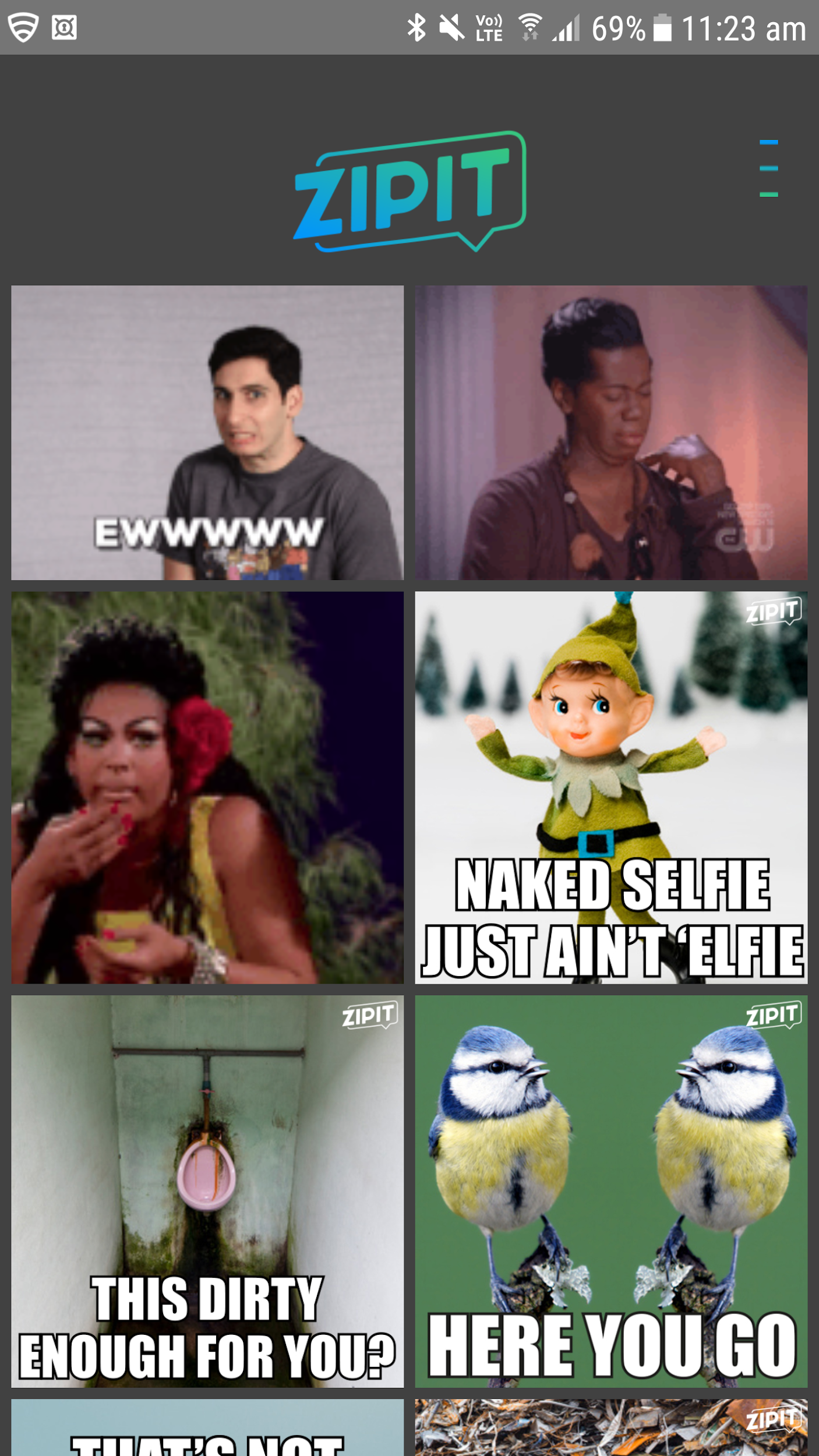 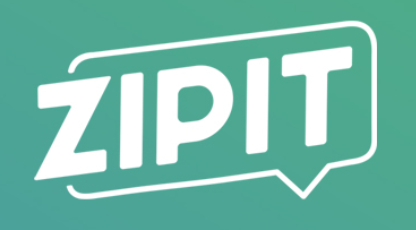 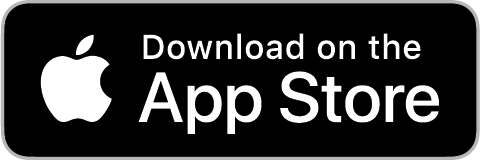 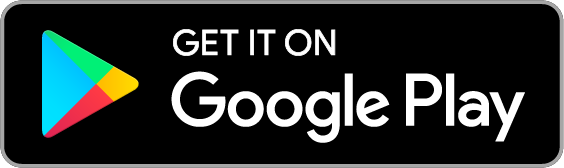 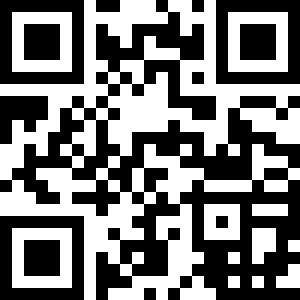 http://bit.ly/zipitapp
© Childline
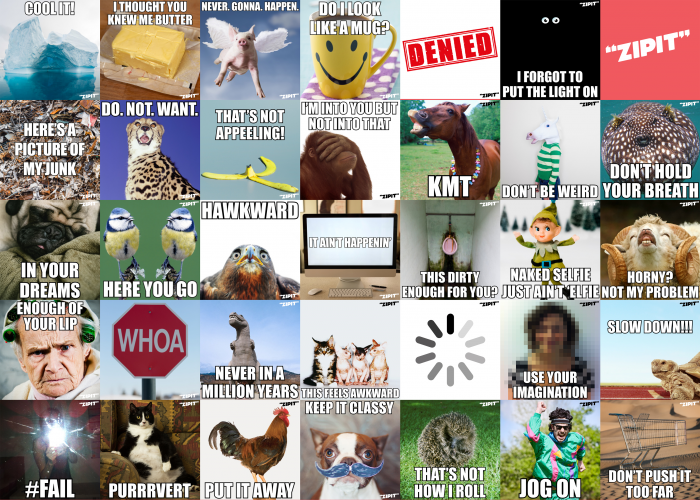 Το χιούμορ μπορεί να αποδειχθεί ένα πολύ αποτελεσματικό εργαλείο στην αντιμετώπιση των αρνητικών/καταπιεστικών σχολίων!
αστεία gif του εικονογράφου Igor Bastidas
Διαφορετικές κατηγορίες meme χρησιμεύουν για διαφορετικούς σκοπούς
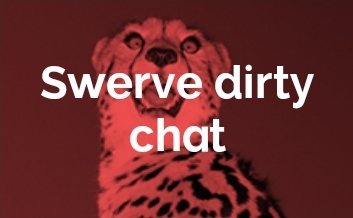 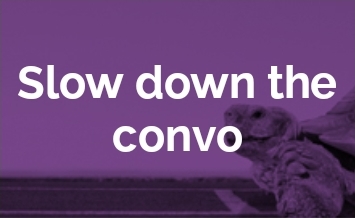 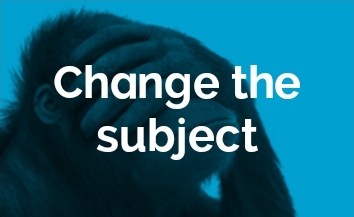 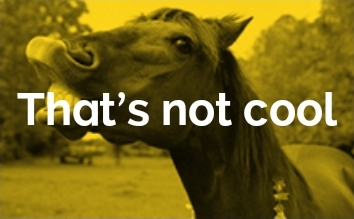 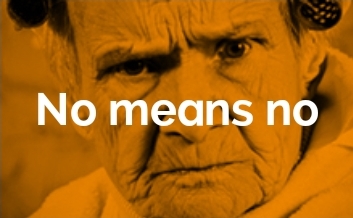 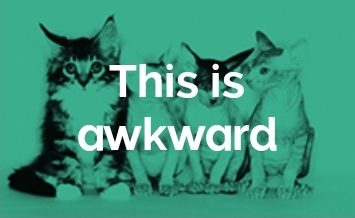 © Childline
Κουίζ
Το
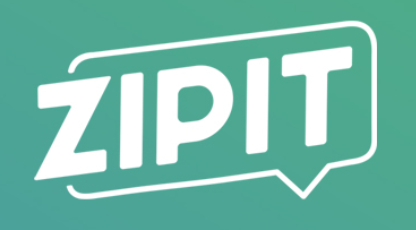 Ποια από αυτές είναι η σωστή ετικέτα για το meme;
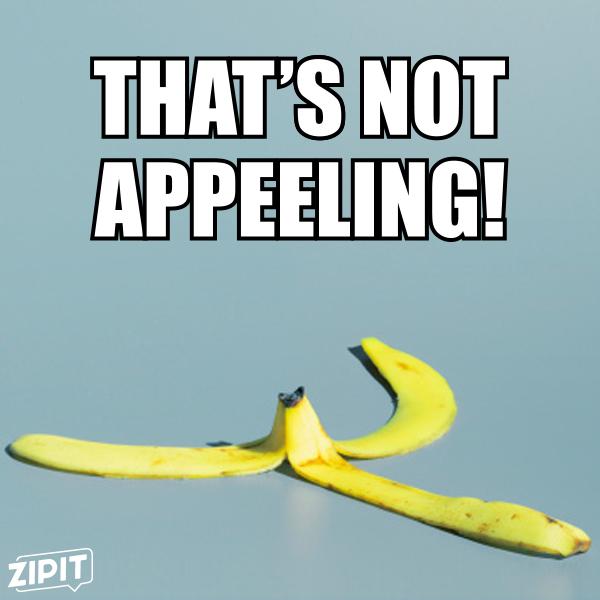 Α) Να και λίγο δέρμα!
Β) Αυτό δεν είναι ελκυστικό!
Γ) Είσαι τρελή!
© Childline
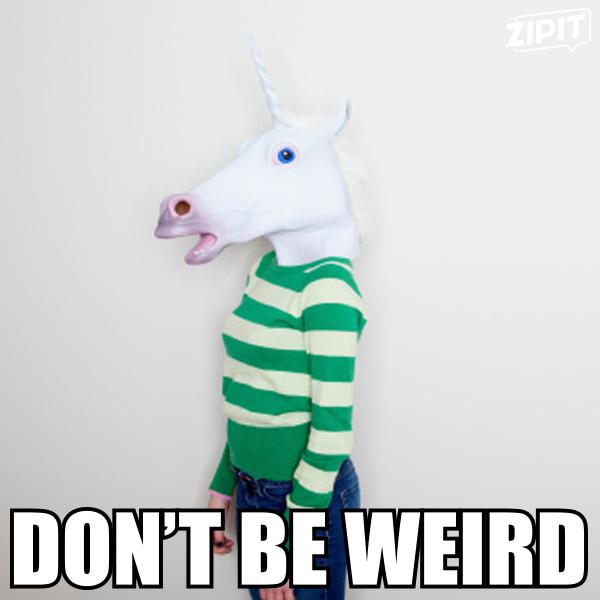 A) Μην είσαι αλλόκοτη
Β) Σταμάτα να κάνεις χαζομάρες
Γ) Από εμένα είναι 'όχι'
© Childline
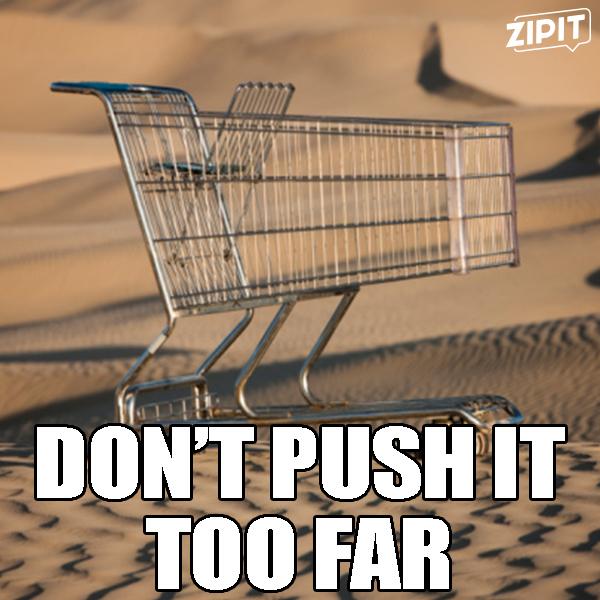 A) Είμαι ρεζερβέ
Β) Το' χεις χάσει
Γ) Μην το παρατραβάς
© Childline
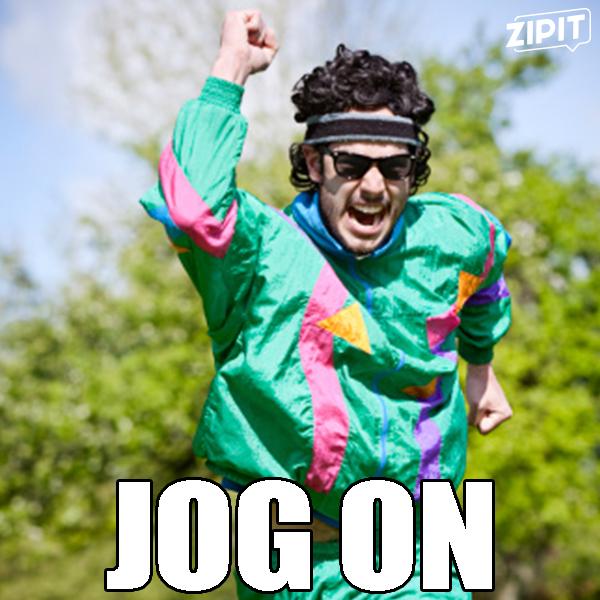 A) Έξυπνες κινήσεις
B) Άντε στο καλό
Γ) Φύγε, φύγε!
© Childline
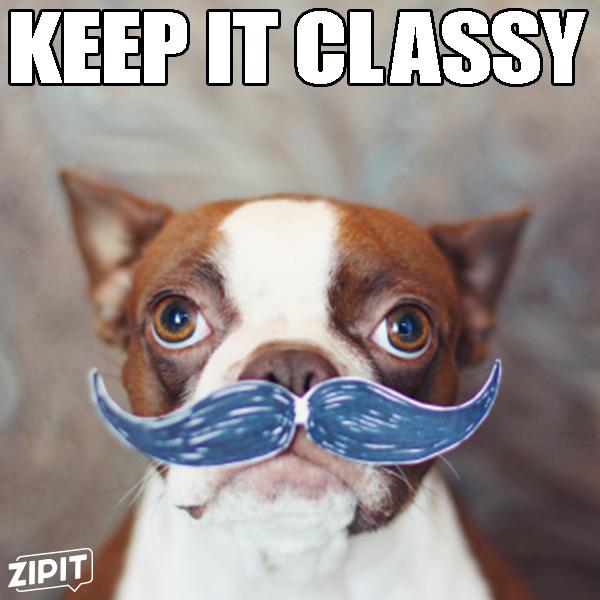 Μπορείτε να δημιουργήσετε ένα meme για τα ακόλουθα σενάρια;
© Childline
Σχόλια μίσους σχετικά με ένα (ή περισσότερα) εγγενή χαρακτηριστικά με στόχο...

	...εσένα.	...κάποιον γνωστό σου.  	 ...κάποιον άγνωστο.	

Σχόλια μίσους με στόχο μια ομάδα.

Δηλώσεις που υπερτονίζουν τις αρνητικές ιδιότητες ενός ατόμου/μιας ομάδας.
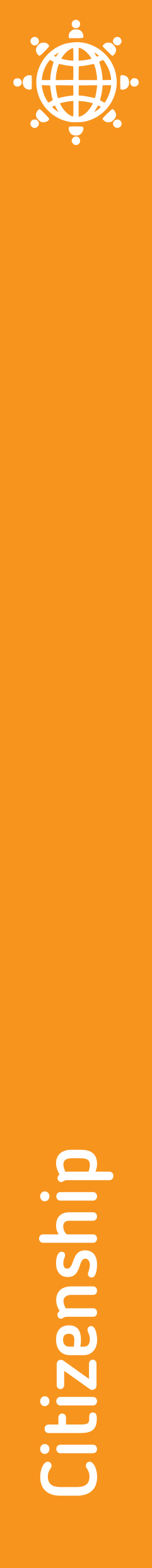 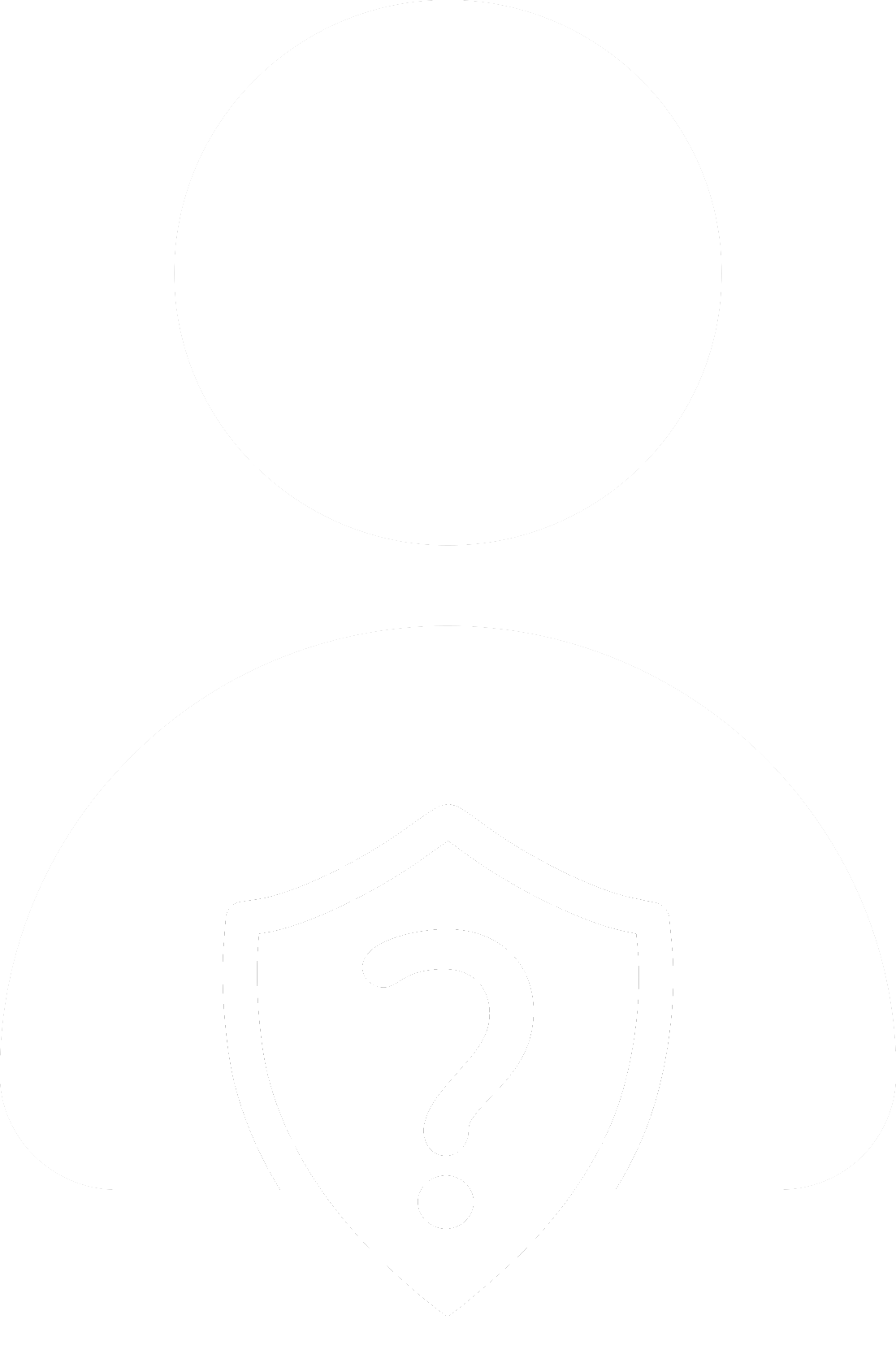 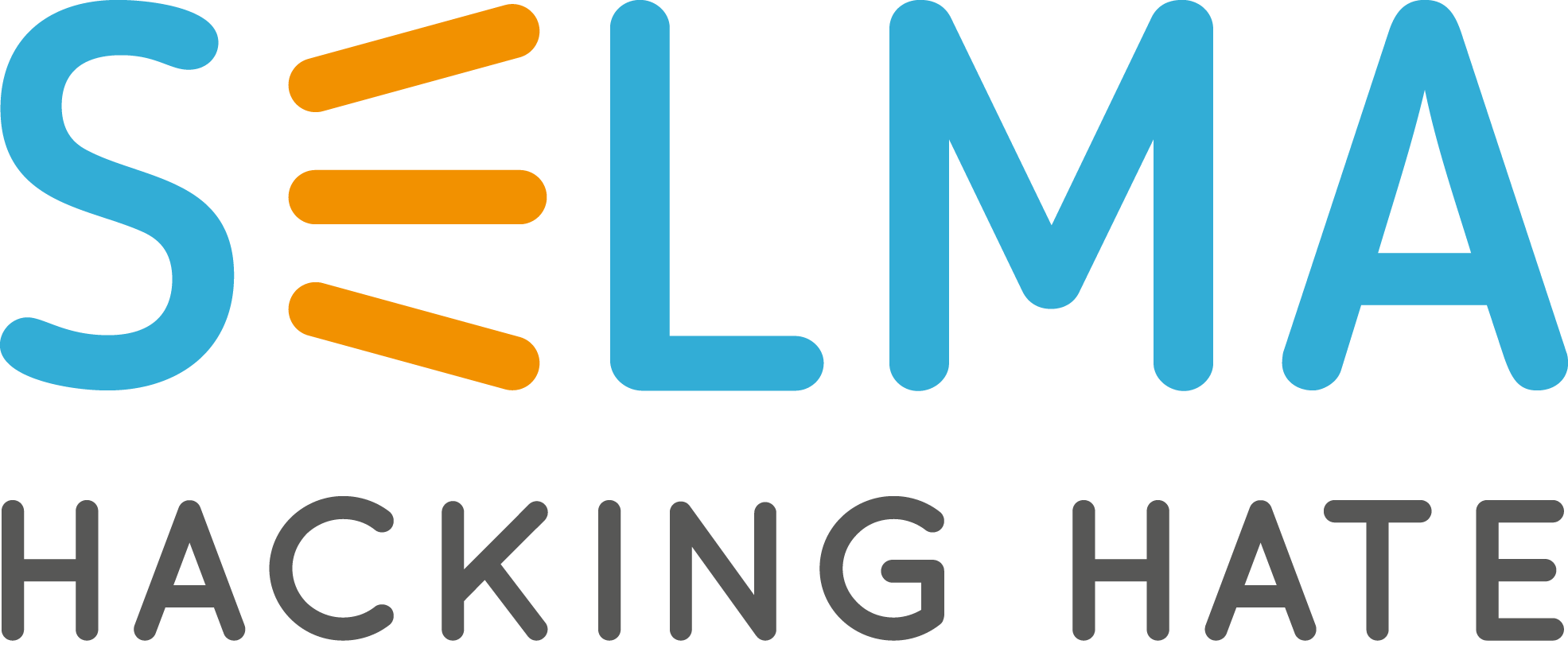 www.hackinghate.eu
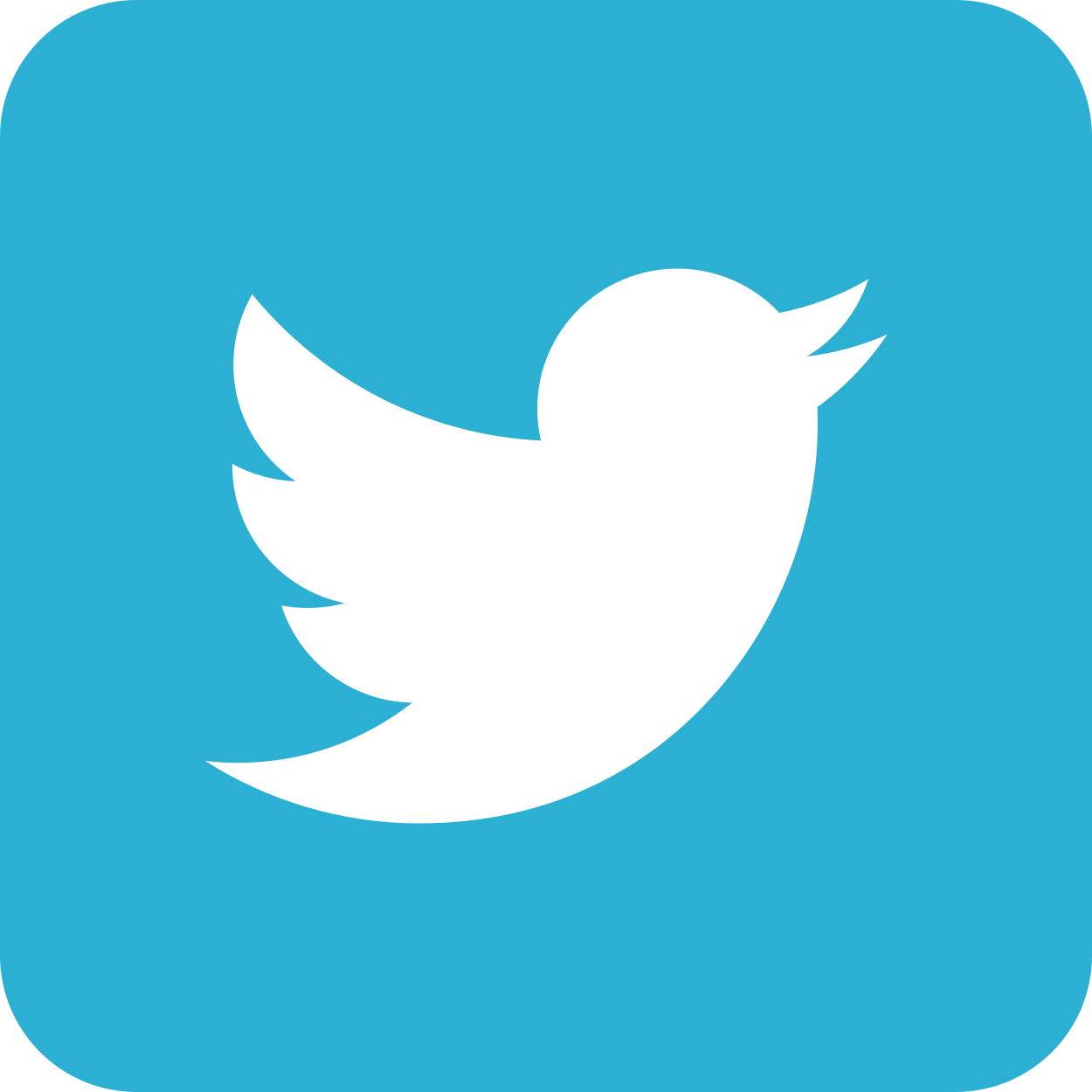 #SELMA_eu
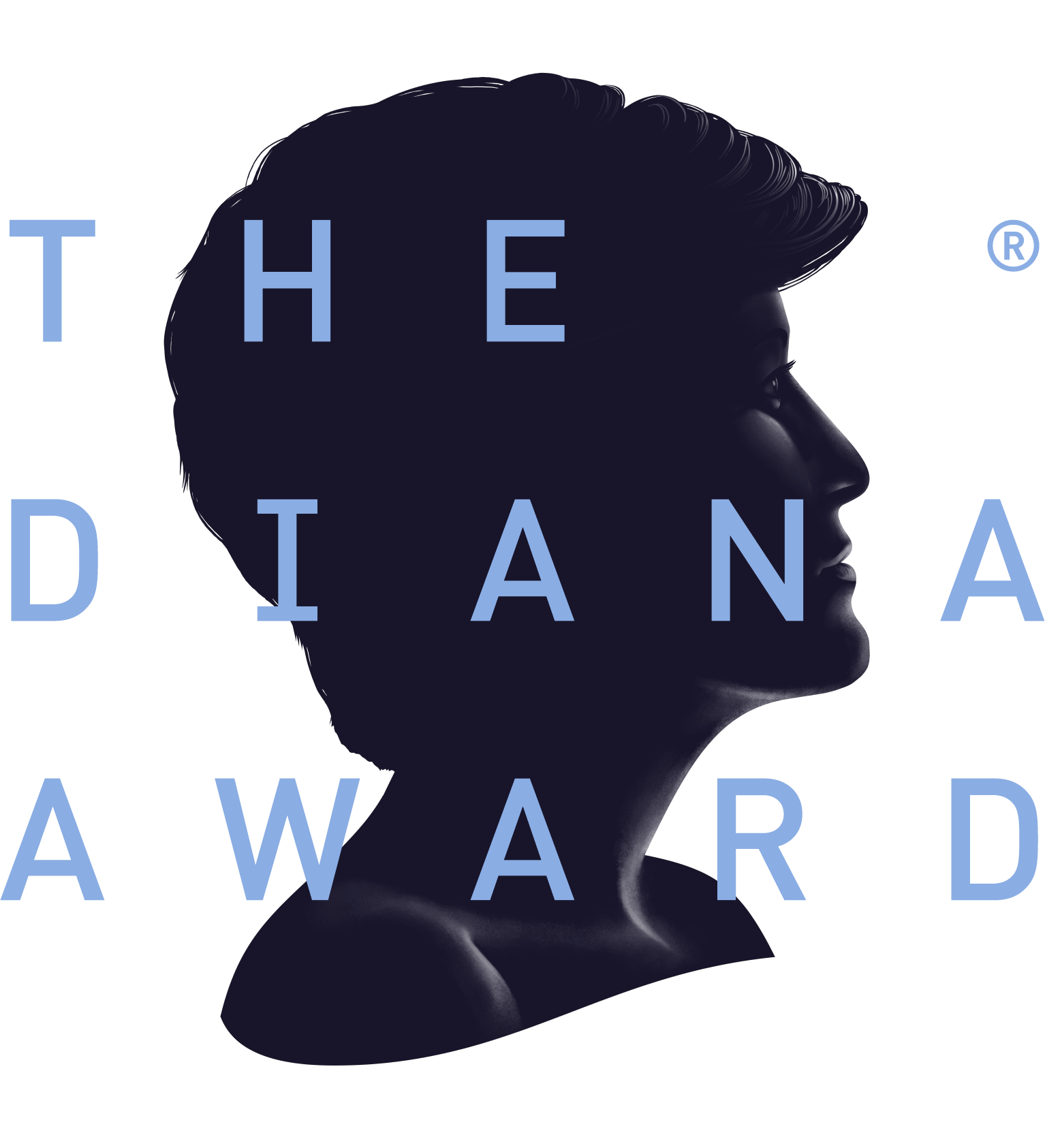 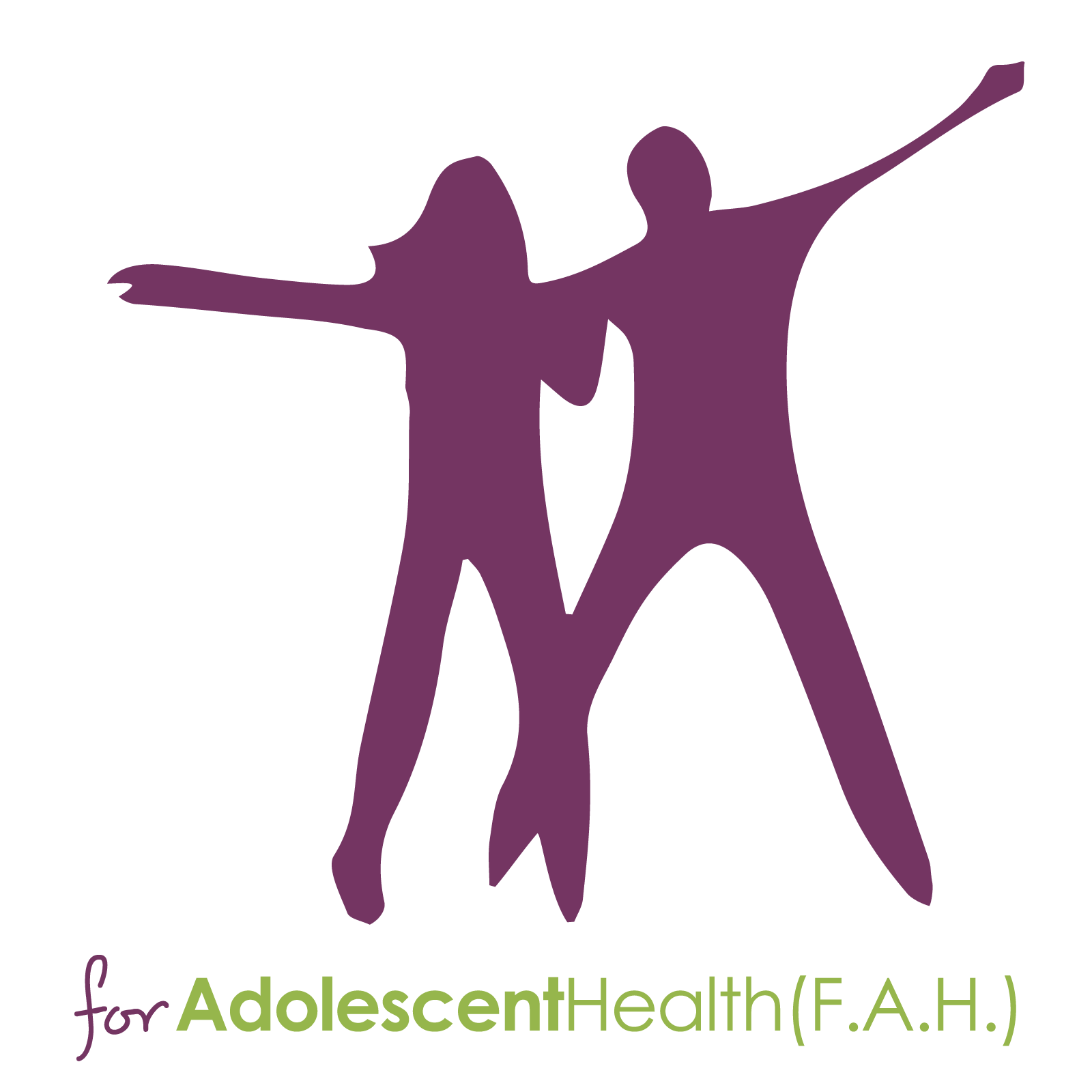 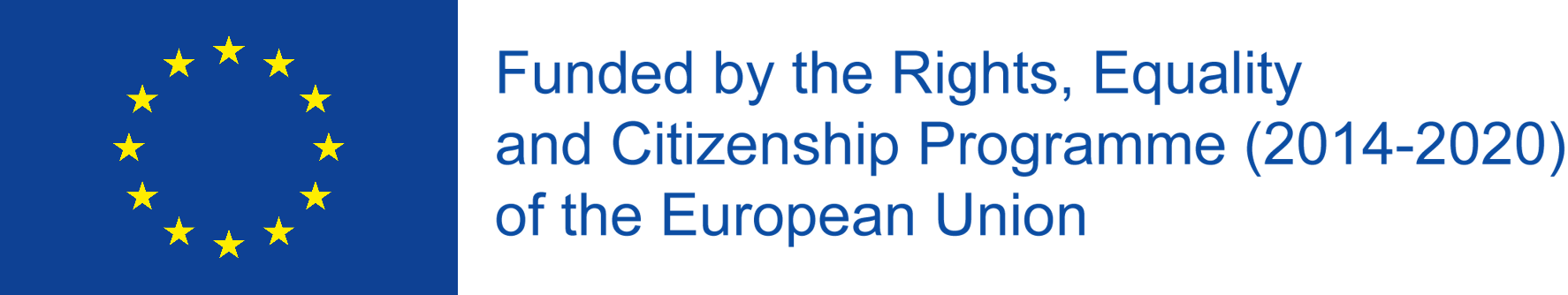 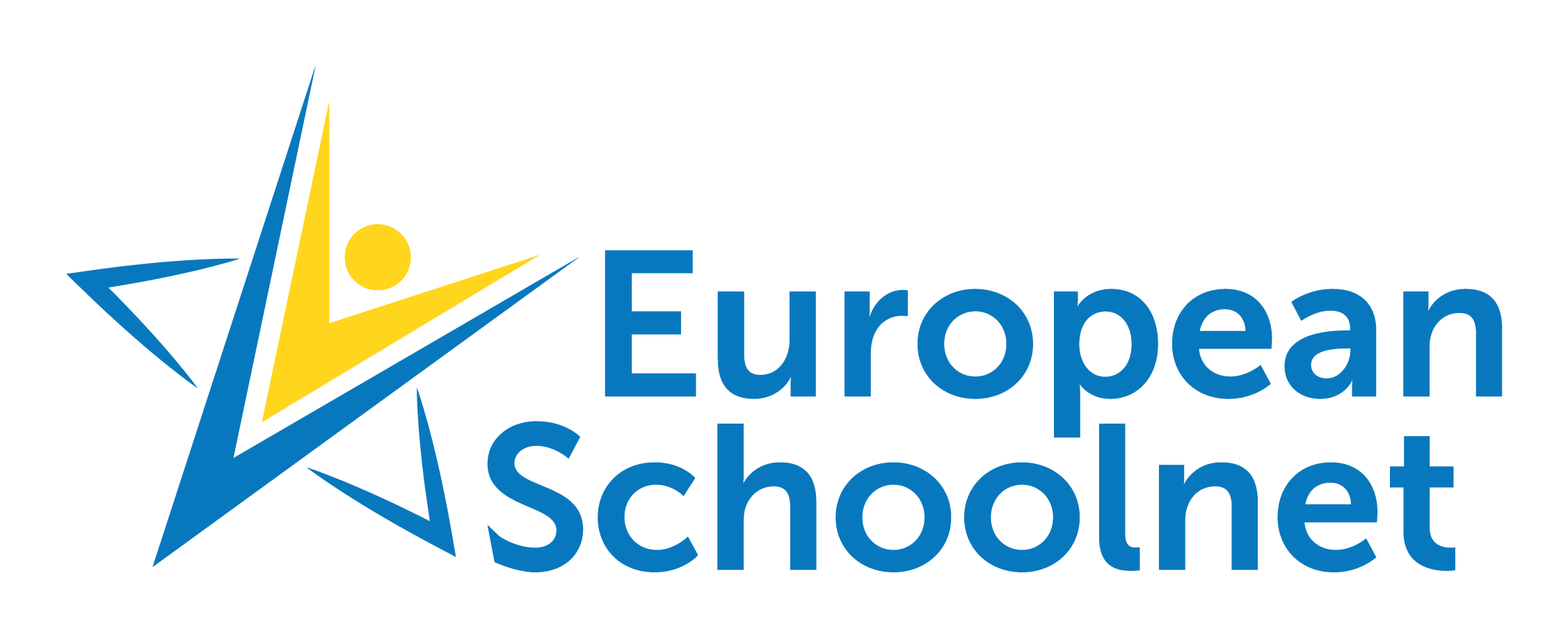 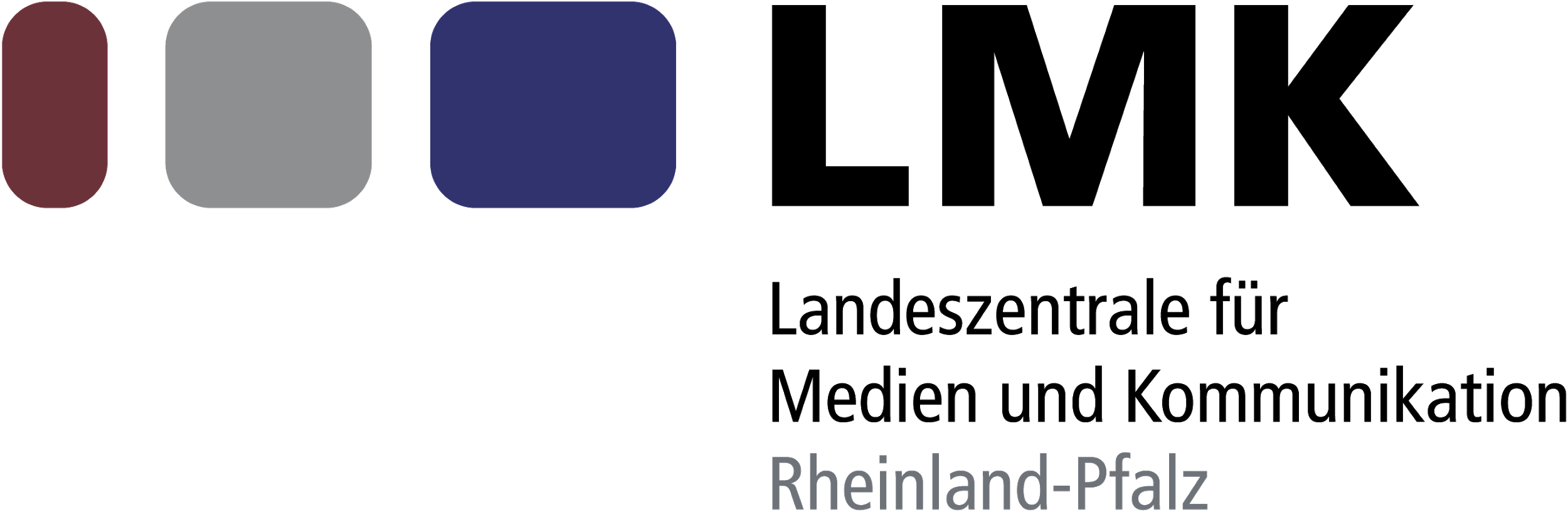 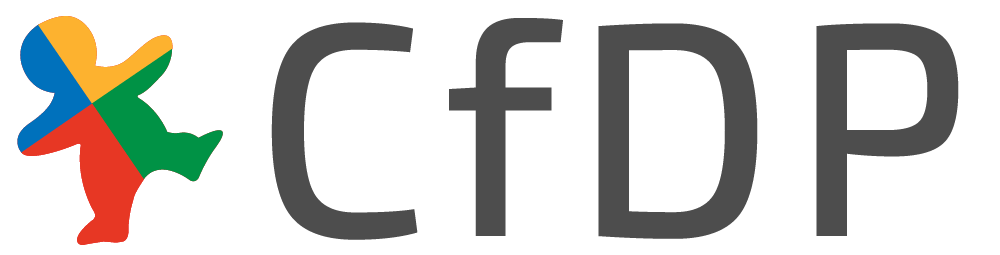 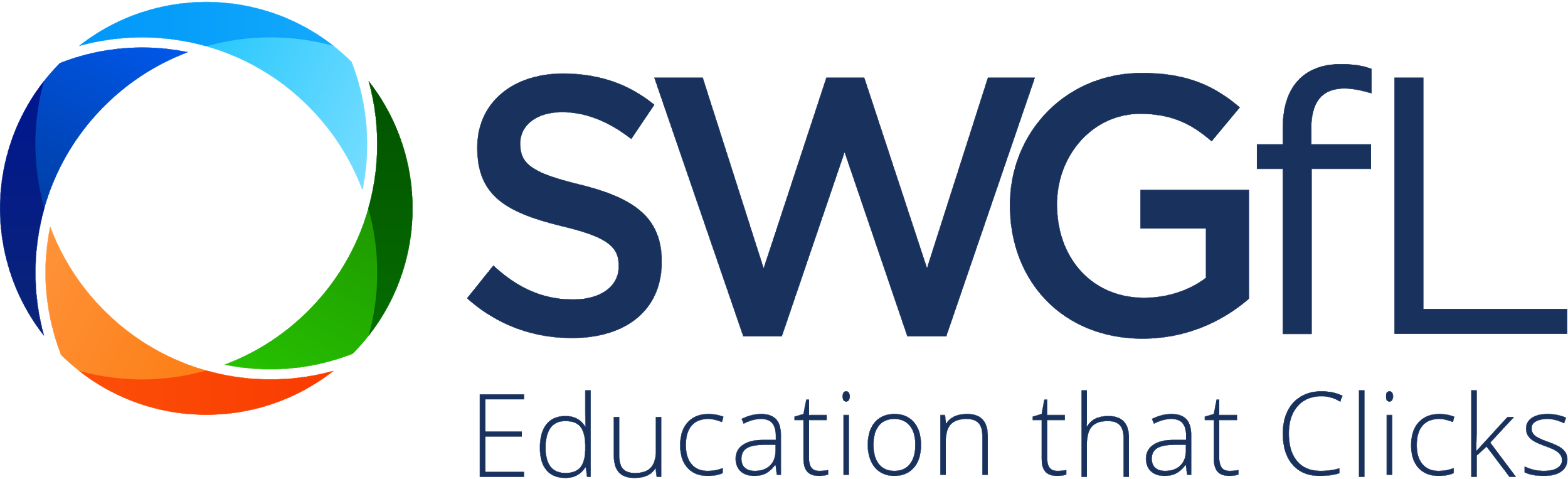